a. L’enrichissement dû à la mixité ethnique
2ème année
1. Les aspects positifs d’une société diverse
b. Diversité, tolérance et respect
c. Diversité- un apprentissage pour la vie
a. Qui sont les marginalisés?
Thème 1: Les Aspects de la Société Francophone: Les Questions d’Actualité
2. Quelle vie pour les marginalisés?
b. Quelle aide pour les marginalisés?
c. Quelles attitudes envers les marginalisés?
a. Quelles attitudes envers la criminalité?
3: Comment on traite les criminels
b. La prison- échec ou succès?
c. D’autres sanctions?
Les objectifs:
Difficile:  les connaissances
 Expliquer les problèmes qui sont liés à la
  prison
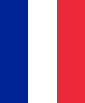 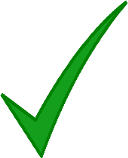 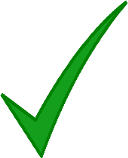 Plus difficile: L’application
- Débattre et argumenter au sujet des
  caméras de surveillance
 Considérer les alternatives à la prison, leurs
  avantages et inconvénients
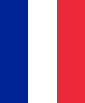 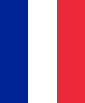 Le plus difficile: L’analyse
 Proposer d’autres moyens de prévention de  
   la criminalité
 Comparer les différentes alternatives et 
   justifier ses opinions
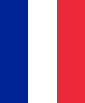 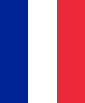 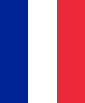 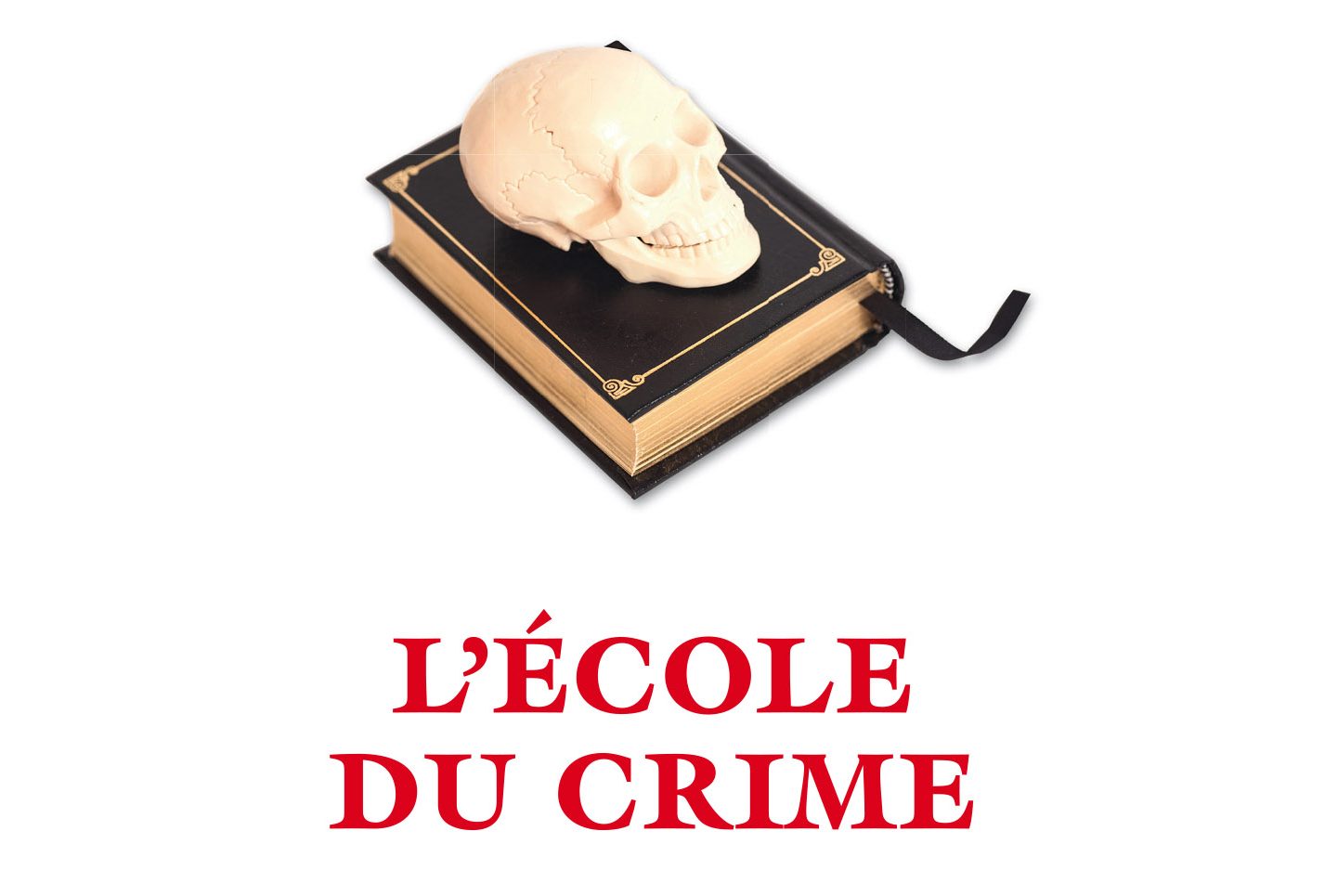 “ 60% des détenus récidivent dans les cinq ans  
                         suivant leur libération.
                  La prison, c’est l’école du crime”
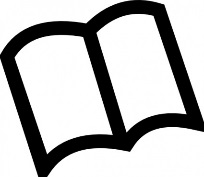 Remplissez les blancs avec les mots de la liste
La prison est productrice de ..1… Elle ne punit pas les coupables ..2..: elle ne représente pas une sanction assez ..3.. puisque le taux de ..4..est très élevé. On ne peut ..5..pas laisser les criminels les plus dangereux en liberté mais les enfermer n’est pas toujours utile. Dans certains cas, comme celui d’auteur de crimes sexuels, la prison peut même être une mesure ..6.. puisqu’ils risquent d’y empirer. Il vaudrait mieux ..7.. les guérir, ..8.. les enfermer le temps du traitement. D’autres méthodes pour …9..les crimes sont désormais utilisées, comme ..10.. ou porter un bracelet électronique.
efficacement		inadaptée		le TIG		dissuasive
	sanctionner		récidive		désinsertion sociale	tenter de
quitte à		évidemment
La prison est productrice de  criminels  Elle ne punit pas les coupables efficacement : elle ne représente pas une sanction assez grave. puisque le taux de récidive est très élevé.  On ne peut pas évidemment laisser les criminels les plus dangereux en liberté mais les enfermer n’est pas toujours utile.  Dans certains cas, comme celui d’auteurs de crimes sexuels, la prison peut même être une mesure dangereuse puisqu’ils risquent d’y empirer.  Il vaudrait mieux essayer de les guérir, quitte à les enfermer le temps du traitement.  D’autres méthodes pour punir les crimes sont désormais utilisées, comme le TIG ou porter un bracelet électronique
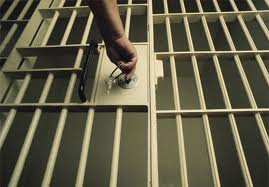 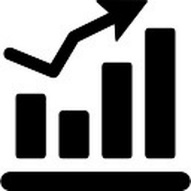 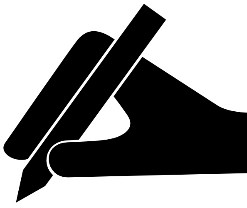 Pour commencer
Regardez les statistiques et faites des phrases pour les résumer
Les caméras de surveillance sont-elles efficaces? Classez les arguments dans deux catégories: Positive et négative
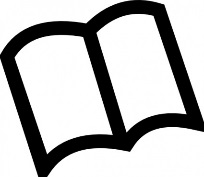 C’est une intrusion dans la vie privée car on est filmé partout.
Il vaudrait mieux employer plus de policiers. 
Si on a rien à cacher, il n’y a aucune raison de s’en méfier.
Leur coût est trop élevé.
Il est prouvé que le taux d’accidents sur les routes a été réduit par l’introduction des radars.
Il est prouvé qu’elles ne réduisent pas le taux de délinquance.
Même si la caméra aperçoit un crime, elle ne peut rien faire pour l’empêcher. 
Le taux d’élucidation et donc d’arrestation a augmenté.
S’il n’y avait pas autant de comportements détestables, elles ne seraient pas nécessaires.
Les gens se sentent plus en sécurité.
Les images enregistrées sont souvent de mauvaise qualité et inutilisables.
Ces images sont-elles vraiment détruites après un certain temps? Qui les visionnent? On a le droit de savoir!
Avec leur existence, la plupart des gens respectent les lois, au moins dans les espaces publiques.
Les caméras de surveillance sont-elles efficaces? Classez les arguments dans deux catégories: Positive et négative
Les réponses
C’est une intrusion dans la vie privée car on est filmé partout. N
Il vaudrait mieux employer plus de policiers. N
Si on a rien à cacher, il n’y a aucune raison de s’en méfier. P
Leur coût est trop élevé. N
Il est prouvé que le taux d’accidents sur les routes a été réduit par l’introduction des radars. P
Il est prouvé qu’elles ne réduisent pas le taux de délinquance. N
Même si la caméra aperçoit un crime, elle ne peut rien faire pour l’empêcher. N
Le taux d’élucidation et donc d’arrestation a augmenté. P
S’il n’y avait pas autant de comportements détestables, elles ne seraient pas nécessaires. P
Les gens se sentent plus en sécurité. P
Les images enregistrées sont souvent de mauvaise qualité et inutilisables. N
Ces images sont-elles vraiment détruites après un certain temps? Qui les visionnent? On a le droit de savoir! N
Avec leur existence, la plupart des gens respectent les lois, au moins dans les espaces publiques. P
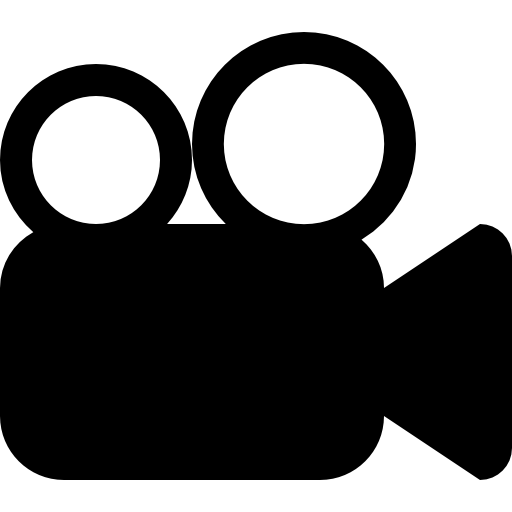 Regardez la vidéo ‘les caméras de surveillance qui parlent’ et prenez des notes pour répondre aux questions
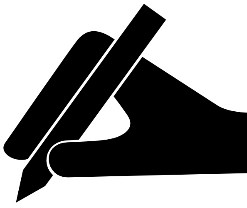 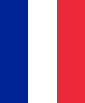 De quoi s’agit-il dans cette vidéo?

Quel est le but de ces caméras?

Qu’en pensent les citadins?
Comment réagissez-vous aux informations données?
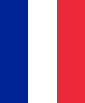 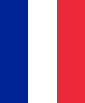 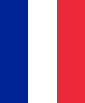 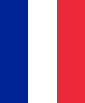 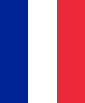 Regardez la vidéo ‘les caméras de surveillance qui parlent’ et prenez des notes pour répondre aux questions
Les réponses possibles
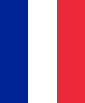 Il s’agit ici des caméras de surveillance qui retransmettent les images en direct sur un écran de contrôle qu’un policier observe. Le policier peut parler aux personnes qui commettent des incivilités.
Le but est de faire de la prévention et du rappel à l’ordre plutôt que de verbaliser.

En général, l’idée plaît au citadins qui pensent que c’est un bon moyen de dissuasion et qui permet de se sentir en sécurité. Cependant une personne explique qu’elle a le sentiment d’être espionnée et se sent mal à l’aise. 

Je pense qu’il serait plus efficace d’avoir un policier directement sur place plutôt qu’assis derrière son écran. Si j’allais dans ce parc pour lire et me relaxer, je serais agacée d’entendre le policier réprimander les personnes au travers des enceintes constamment.
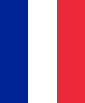 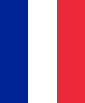 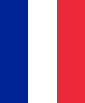 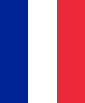 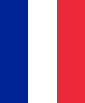 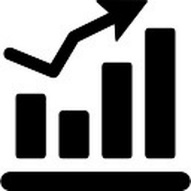 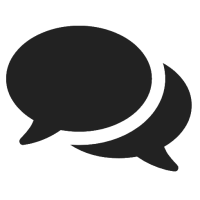 Pour commencer: faîtes des phrases
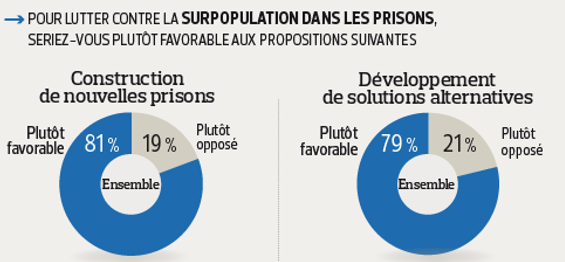 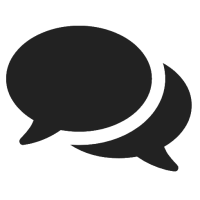 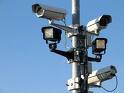 L’efficacité des caméras de surveillance
A
Les caméras de surveillance sont un gaspillage d’argent! Elles ne réduisent pas le taux de délinquance!
B
Les caméras de surveillance sont un bienfait! Elles sont efficaces et nous donne le sentiment d’être en sécurité.
Choisissez une opinion et préparer vos arguments
À deux : faites un débat
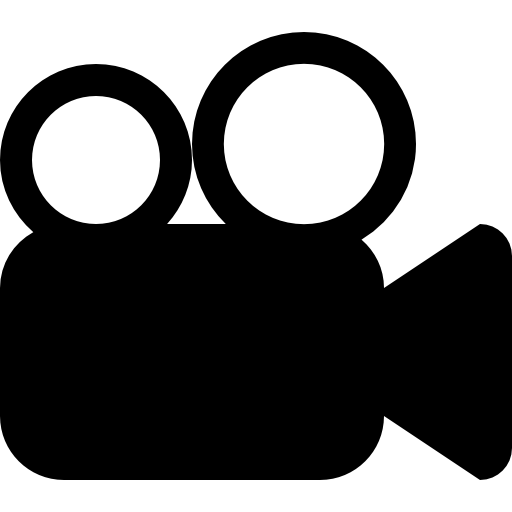 Regardez la vidéo ‘le TIG: alternative à la prison’ et prenez des notes pour répondre aux questions
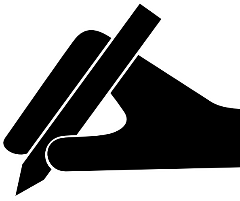 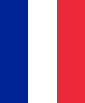 Qu’est-ce que c’est le TIG?
Qui sont les tigistes?
Le TIG est-il efficace?
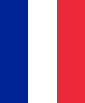 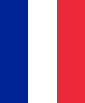 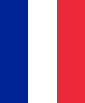 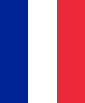 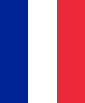 Regardez la vidéo ‘le TIG: alternative à la prison’ et prenez des notes pour répondre aux questions
Les réponses possibles
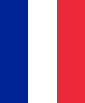 Le TIG est le Travail d’Intérêt Général. La personne condamnée à une peine d'intérêt général (TIG) doit travailler pour une collectivité locale ou un établissement public. La personne condamnée n'est pas rémunérée. Si le TIG n’est pas effectué, elle peut être sanctionnée. 
En général, les tigistes sont les petits délinquants qui ont commis des crimes tels que les vols et les escroqueries. 89% des tigistes sont des hommes et 65% ont moins de 30 ans.
Le dispositif est constructif et éducatif. Il n’y a pas de chiffre sur son efficacité mais le bilan est plutôt positif. La majorité des condamnés se présentent  pour effectuer leur peine de TIG.
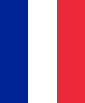 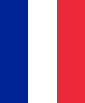 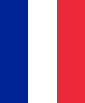 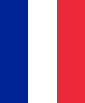 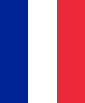 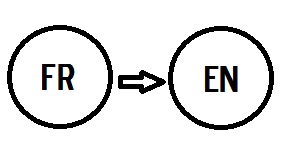 Traduisez du français à l’anglais
Dans bien des cas, la prison n’a pas marché. Elle n’a pas répondu à ce que l’on attendait d’elle: punir, dissuader et amender. C’est pourquoi la tendance actuelle montre que les juges ont intégré l’idée que les atteintes aux biens peuvent être sanctionnées autrement que par la prison. Le TIG, par exemple, est rentré dans les mœurs. Il contraint le délinquant à travailler gratuitement pour la collectivité. Il semble marcher mieux que la prison en termes de récidive. Condamner et sanctionner sans nécessairement enfermer, c’est la logique de la ‘médiation pénale’.
Property damage
Property damage
Travail de recherche avant de faire l’exercice d’écoute 7, p.22
1 V	
2 ND 
3 V 
4 F	 
5 F	 
6 F	
7 ND	
8 V	
9 V
Renseignez – vous sur la réforme pénale de Christine Taubira
                                       adoptée en 2014.
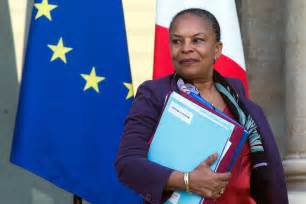 - Le contexte et les buts de la réforme
- Les principales dispositions de la réforme
- Les réactions des français
Écoutez quatre personnes qui parlent de la réforme Taubira sur les peines alternatives.
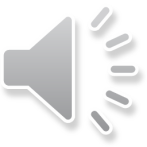 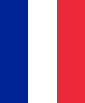 Notez les attitudes: P, N ou P+N?
Arthur:
Yann:
Clémence:
Romane:
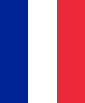 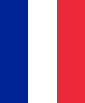 Identifiez les personnes qui pourrait dire ces expressions: A, Y, C ou R?

Il faut suivre l’exemple des autres pays
Je suis contre les peines minimales obligatoires.
Je suis en faveur d’une hausse du nombre de places en prison.
Les délinquants n’auront pas assez peur des conséquences de leurs actes.
Nous avons besoin d’argent pour autre chose.
On pourrait économiser de l’argent public en réduisant le nombre de places en prison.
On sous-estime la sévérité de la délinquance.
Un jour, nous regretterons cette réforme
Écoutez quatre personnes qui parlent de la réforme Taubira sur les peines alternatives.
Les réponses
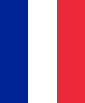 Notez les attitudes: P, N ou P+N?
Arthur: N
Yann: P
Clémence: N
Romane: N +P
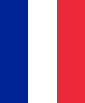 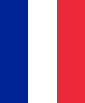 Identifiez les personnes qui pourrait dire ces expressions: A, Y, C ou R?

Il faut suivre l’exemple des autres pays Y
Je suis contre les peines minimales obligatoires. R
Je suis en faveur d’une hausse du nombre de places en prison. C
Les délinquants n’auront pas assez peur des conséquences de leurs actes. A
Nous avons besoin d’argent pour autre chose. R
On pourrait économiser de l’argent public en réduisant le nombre de places en prison. Y
On sous-estime la sévérité de la délinquance. A
Un jour, nous regretterons cette réforme C
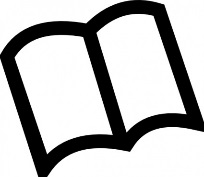 Lisez le texte sur les bracelets électroniques et répondez aux questions (feuille d’exercice)
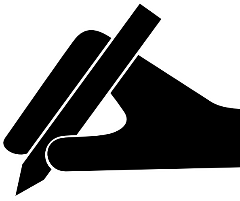 Dans quelles mesures peut-on placer une personne sous surveillance électronique? (3 détails)

Quels sont les avantages du bracelet électronique? (4 détails)

Comment fonctionne le bracelet? (4 détails)

Que se passe-t-il si l’alarme se déclenche? (2 détails)
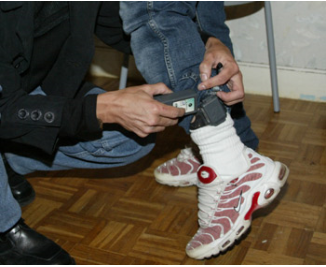 Lisez le texte sur les bracelets électroniques et répondez aux questions (feuille d’exercice)
Les réponses possibles
On peut placer une personne sous surveillance électronique pour purger une peine sans aller en prison, en attente de jugement ou pour finir de purger une peine.

Avec le bracelet électronique, une personne peut continuer à avoir une vie familiale, faire un travail ou des études, suivre un traitement médical et participer à des projets de réinsertion.

Le bracelet se porte à la cheville. Il est relié à un boitier qui est branché et auquel il envoi des informations. Le bracelet ne reçoit pas d’information lorsque la personne quitte son domicile, ce qui déclenche une alarme.

Lorsque l’alarme se déclenche, un surveillant pénitentiaire effectue un contrôle par téléphone pour demander les raisons de sortie. Selon les raisons, le juge peut décider d’arrêter la surveillance et d’emprisonner la personne.
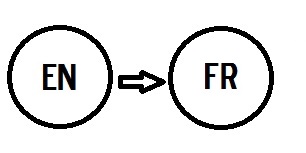 Traduisez en anglais (feuille d’exercice)
How can we solve the serious problem of juvenile delinquency?
Putting our young people in prison is not necessarily the best solution.
It is shocking that vulnerable adolescents are punished so severely.
Those who say that they are the main victims of the economic crisis are right.
We should encourage them to live the most useful life possible.
/20
  :2
Total    / 10
Attaque terroriste à Londres : plusieurs blessés graves, le suspect tué par la police
Aurait-il dû rester en prison, à votre avis?
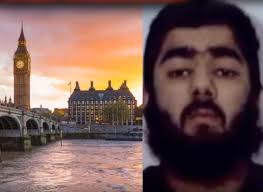 Il portait un bracelet électronique
Condamné à 16 ans de prison
L'identité de l'auteur de l'attaque a été dévoilée dans la nuit de vendredi à samedi : il s'agit d'Usman Khan, 28 ans, un ex-prisonnier condamné pour terrorisme, a annoncé le chef de l'antiterrorisme britannique, Neil Basu. D'après l'agence de presse PA, il avait été condamné à 16 ans de prison pour son appartenance à un groupe qui avait voulu commettre un attentat à la bombe à la Bourse de Londres, le London Stock Exchange, et établir un camp d'entraînement terroriste au Pakistan.
Le suspect, qui a été tué par balles par les forces de l’ordre, portait un engin explosif factice, a annoncé la police.
Plusieurs personnes ont été blessées vendredi à Londres lors d’une attaque à l’arme blanche à London Bridge, pont du centre de la capitale britannique visé par un attentat en 2017. "Le suspect, un homme, a été blessé par balles par les officiers armés de la police de Londres et je peux confirmer que le suspect est mort sur place", a indiqué à la presse un chef de la police antiterroriste, Neil Basu. « Je peux désormais confirmer que (l’attaque) est considérée comme un acte terroriste », a-t-il ajouté. L’assaillant était équipé d’un engin explosif factice, ont précisé les autorités.
Cet individu était connu des autorités, ayant été condamné en 2012 pour des infractions terroristes. Il a été remis en liberté conditionnelle en décembre 2018 »
Répondez  à ces questions
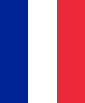 Citez un moyen de prévention criminelle que vous connaissez et donnez votre opinion à son sujet


Quelles autres mesures la société devrait-elle prendre pour se protéger des criminels?

Pourquoi un séjour en prison ne change-t-il pas toujours la conduite des criminels?
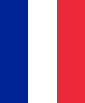 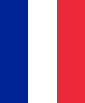 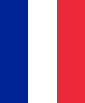 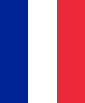 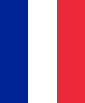 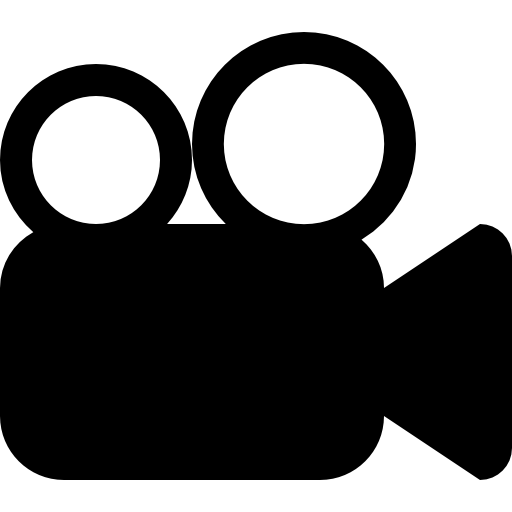 Regardez la vidéo ‘La peine de mort’ et prenez des notes pour répondre aux questions
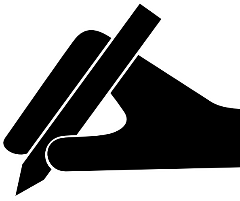 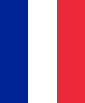 Qu’est-ce que c’est la peine de mort?
Quels sont les moyens d’exécution?

Quand la France l’a-t-elle abolie?
Pour quelles raisons est-elle encore utilisée dans certains pays?

Pourquoi fait-elle débat?
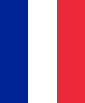 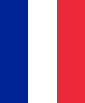 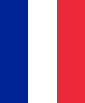 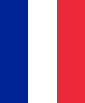 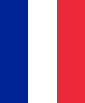 Les objectifs:
Difficile: 
Relevez des informations sur la peine de mort
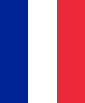 Plus difficile:
Considérer les arguments pour et contre
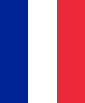 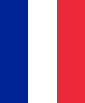 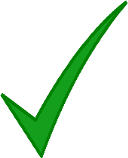 Le plus difficile:
Débattre et argumenter au sujet de la peine de mort
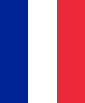 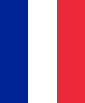 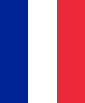 Regardez la vidéo ‘La peine de mort’ et prenez des notes pour répondre aux questions
Les réponses possibles
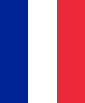 La peine de mort c’est quand la loi autorise l’exécution d’un condamné coupable de crimes graves. L’exécution est par injection, électrocution ou fusillade.

La France l’a abolie en 1981. Ceux qui sont pour la peine de mort disent qu’elle fait peur aux criminels et réduit la criminalité. Dans certains pays, parfois elle est utilisée pour intimider le peuple ou l’empêcher de s’exprimer ou de critiquer le pouvoir.

La peine de mort fait débat car elle est contraire à la déclaration des droits de l’homme qui dit que tout individu à le droit à la vie
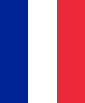 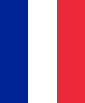 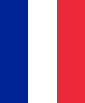 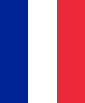 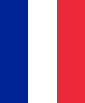 La peine de mort- Trouver 4 arguments POUR et 4 arguments CONTRE
POUR
CONTRE
La peine de mort- Trouver 4 arguments POUR et 4 arguments CONTRE
Les réponses possibles
Aucune preuve qu’elle est dissuasive
Pour faire de la place dans les prisons
Œil pour œil, dent pour dent
Violation des droits de l’homme
POUR
CONTRE
Elle coûte plus chère que la prison à vie
Soulagement pour les familles des victimes
La justice n’est pas infaillible mais la peine de mort est irréversible
Elle écarte définitivement les dangereux criminels de la société
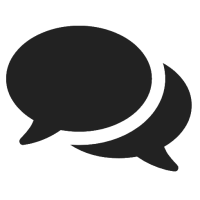 Débat: Pour ou contre la peine de mort?
Opinion 1:

La peine de mort devrait être rétablie
Opinion 2:

La peine de mort a été abolie et c’est bien comme ça!
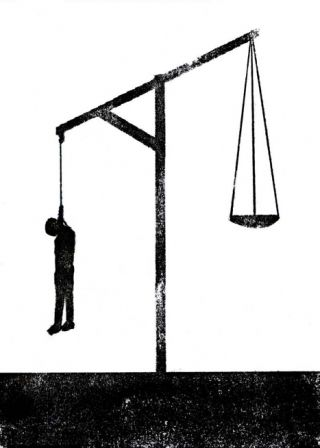 Choisissez une opinion puis trouvez une personne dans la classe qui est d’opinion différente et faîtes un débat
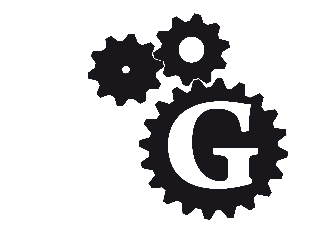 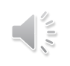 Verbes suivis de l’infinitif: à/ de ou rien
Écoutez les phrases pour chaque verbe et classez-les dans la bonne catégorie
EXEMPLE :                1. Elle aimerait travailler dans les forces de l’ordre ou devenir avocate.
[Speaker Notes: Use transcription and read the sentences out for students to categorise the verbs. Students can then use the transcription to correct any mistake.]
Verbes suivis de l’infinitif: à/ de ou rien
Les réponses
Crimes et châtiments: quelle punition pour quel crime? (feuille d’exercice)
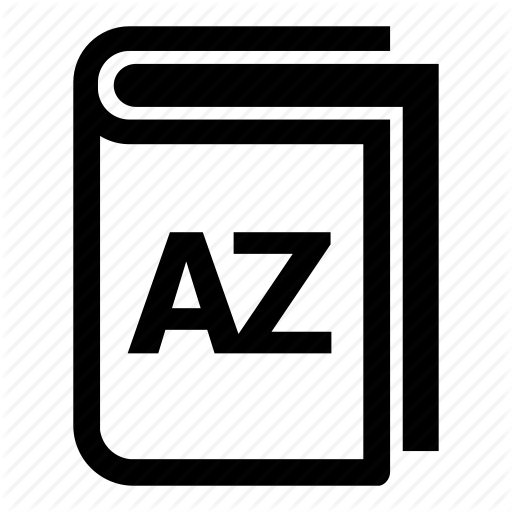 Donnez l’équivalent anglais :
une mise en garde
une amende
une confiscation d’objets
une interdiction de fréquenter certaines personnes
le TIG
la surveillance électronique
une peine d’emprisonnement avec sursis
une peine d’emprisonnement à court terme
une peine d’emprisonnement à long terme
La réclusion à perpétuité
la peine de mort
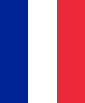 Crimes et châtiments: quelle punition pour quel crime? (feuille d’exercice)
Les réponses possibles
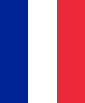 Donnez l’équivalent anglais :
une mise en garde= caution/ warning
une amende= a fine
une confiscation d’objets= confiscation of objects
une interdiction de fréquenter certaines personnes= ban from seeing certain people 
le TIG= community service
la surveillance électronique= electronic tagging
une peine d’emprisonnement avec sursis= suspended sentence
une peine d’emprisonnement à court terme= short sentence
une peine d’emprisonnement à long terme= long sentence
La réclusion à perpétuité= life sentence
la peine de mort= death sentence
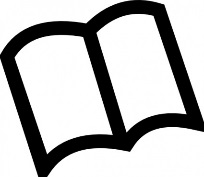 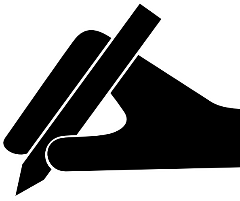 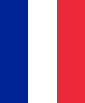 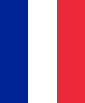 choisissez la punition pour ces crimes :
Un garçon de dix ans a volé des bonbons dans un magasin pour un total de 8 €, ce n’est pas la première fois.
Un homme a laissé son chien à l’abandon et il est mort de faim.
Deux adolescents ont brûlé une voiture sur un parking. C’était la deuxième fois pour l’un d’entre eux. 
Après un braquage qui a mal tourné, un homme s’est fait tirer dessus. Il est en vie mais à l’hôpital. 
Un cambrioleur est tué par le propriétaire de la maison. 
Une famille endettée n’a pas payé ses impôts. 
Un homme a violé une fillette de huit ans qui a été retrouvée morte. 
Un conducteur cause un accident de voiture- deux blessés. 
Mon frère vient de voler une voiture et s’est fait arrêter en la conduisant sans permis. 
Un voyou casse les fenêtres d’une maison.
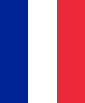 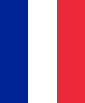 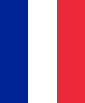 Expliquez votre choix